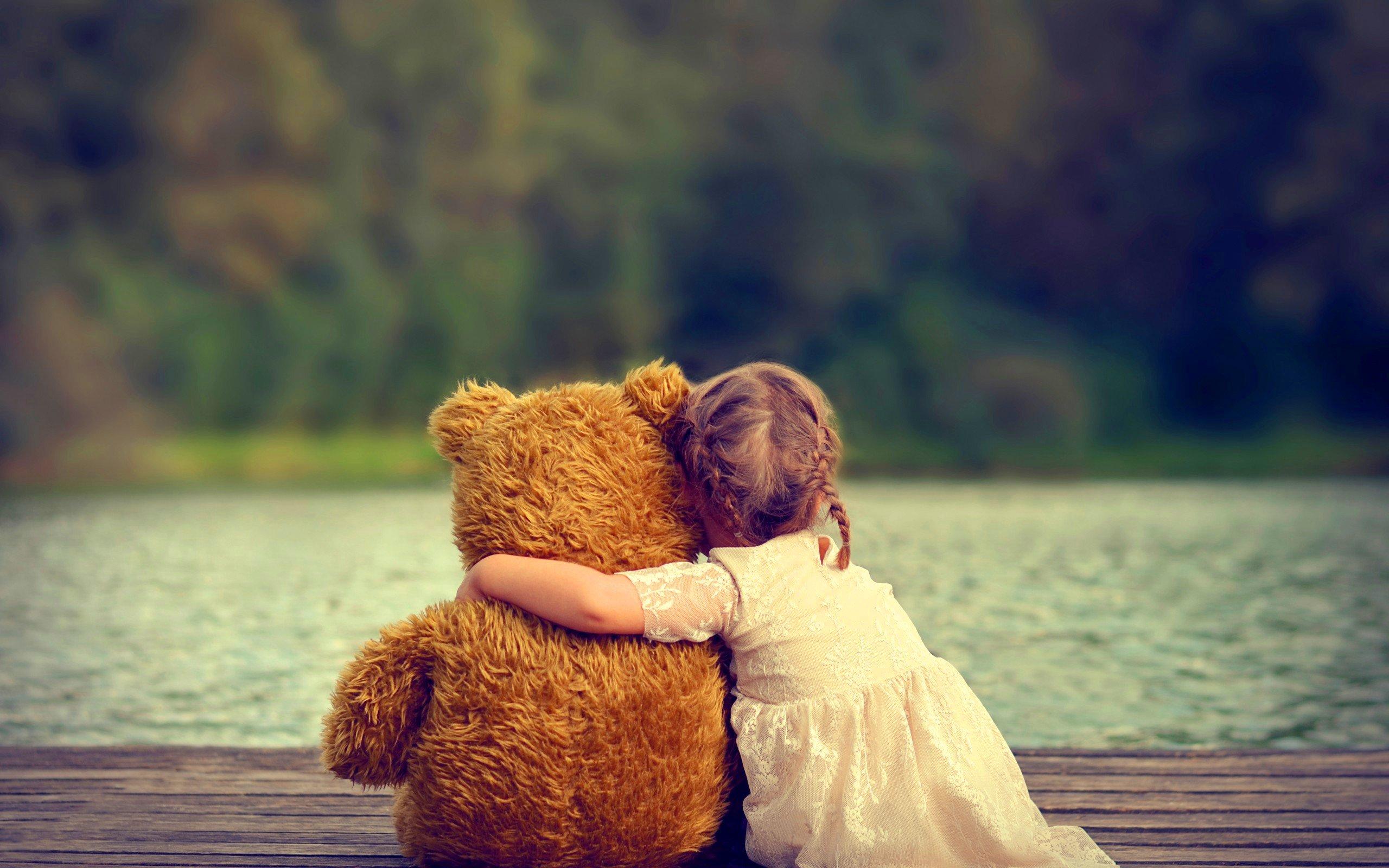 Unit 5
Music
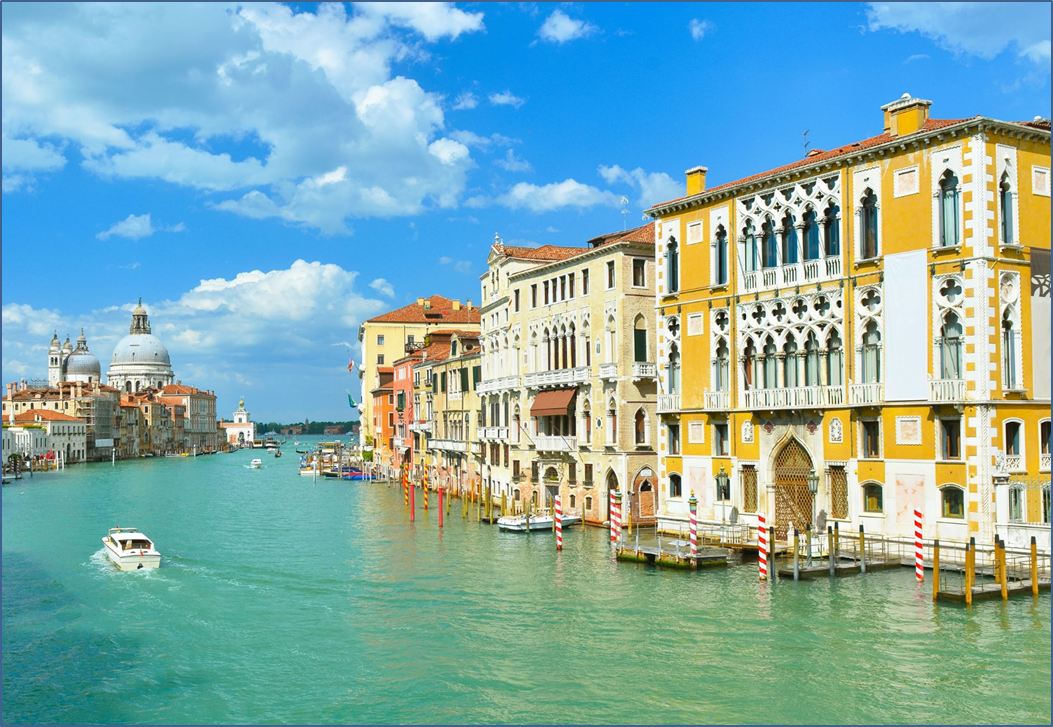 内容索引 /NEI RONG SUO YIN
STEP 1
课前自主预习
STEP 2
课堂考点突破
课后综合运用
STEP 3
课前自主预习
STEP ONE
词汇句型·记牢
知识速记
[教材词汇要记牢](1－8册已学词汇)
Ⅰ.阅读单词——我会认
1.classical 		adj.古典的；古典文艺的
2.roll 			vt.& vi.滚动；(使)摇摆
			n.摇晃；卷；卷形物；面包圈
3.jazz 			n.爵士音乐
4.fame 			n.名声；名望
5.passer-by 		n.过路人；行人
6.pub 			n.酒馆；酒吧
7.studio 			n.工作室；演播室
8.reunite 		vt.再统一；再联合；重聚
9.ballad 		n.歌谣；情歌；民谣
10.overnight 		adv.在晚上；在夜里；(口)一夜之间
11.dip 			vt.浸；蘸
12.tadpole 		n.蝌蚪
13.lily 			n.百合；百合花
14.beard 		n.胡须
Ⅱ.重点单词——我会写
1.folk 			adj.民间的
2.pretend 		vt.假装；假扮
3.attach 		vt.& vi.系上；缚上；附加；连接
4.form 			vt.(使)组成；形成；构成
5.earn 			vt.赚；挣得；获得
6.extra 			adj.额外的；外加的
7.instrument 		n.工具；器械；乐器
8.cash 			n.现金
9.millionaire 		n.百万富翁；富豪
10.actor 		n.男演员；行动者
11.broadcast 		n.广播；播放 
			vi.& vt.(broadcast; broadcast)广播；播放
12.familiar 		adj.熟悉的；常见的；亲近的
13.addition 		n.加；增加；加法
14.afterwards 		adv.然后；后来
15.sensitive 		adj.敏感的；易受伤害的；灵敏的
Ⅲ.拓展单词——我会变
1.musician n.音乐家
→music n.音乐
→musical adj.音乐的；悦耳的
2.perform vt.& vi.表演；履行；执行
→performance n.表演；演奏
→performer n.表演者
3.rely vi.依赖；依靠
→reliable adj.可信赖的
4.humorous adj.幽默的；诙谐的
→humor n.幽默
5.attractive adj.吸引人的；有吸引力的
→attract vt.吸引；有吸引力
→attraction n.吸引；吸引力
6.excitement n.兴奋；刺激
→excite vt.使兴奋
→excited  adj.感到兴奋的
→exciting  adj.令人兴奋的
7.confident adj.自信的；确信的
→confidence n.信心
8.brief adj.简短的；简要的n.摘要；大纲
→briefly adv.简要地；短暂地
9.devotion n.投入；热爱
→devote vt.奉献；致力
→devoted adj.忠诚的；挚爱的
10.invitation n.邀请；招待
→invite vt.邀请
11.painful adj.痛苦的；疼痛的
→pain n.痛苦；疼痛
Ⅳ.核心短语
1.dream of/about梦见；梦想；设想
2.to be honest说实在地；实话说
3.attach...to认为有(重要性、意义)；附上；连接
4.in cash用现金；有现钱
5.play jokes on戏弄
6.rely on/upon依赖；依靠
7.be/get familiar with熟悉；与……熟悉起来
8.or so大约
9.break up打碎；分裂；解体
10.in addition此外；另外；也
11.sort out分类；整理
12.above all最重要；首先
[增加词汇来助力](9－10册未学词汇)
1.routine/ruː'tiːn/n.常规，日常事务
2.reckon/'rekən/vt.计算；估计
reckoning/'rekənIŋ/n.计算；估计
3.starvation/stɑː'veIʃn/n.挨饿，饿死
4.psychology/saI'kɒlədʒI/n.心理学
psychologically/ˌsaIkə'lɒdʒIklI/adv.心理学地；心理上地
5.tension/'tenʃn/n.紧张，不安；张力 
6.foresee/fɔː'siː/vt.预知，预见 
7.hardship/'hɑːdʃIp/n.困苦，艰难
8.jaw/dʒɔː/n.颚，颌，下巴 
jaws of death鬼门关，死神 
9.roar/rɔː/vt.& vi.咆哮，轰鸣 
10.background/'bækɡraʊnd/n.背景，后台
[经典句式需悟通]
1.Sometimes they may play to passers-by in the street or subway so that they can earn some extra money for themselves or to pay for their instruments.
有时他们可能在街上或地铁里为过路者演奏，这样他们可以为自己或自己要买的乐器多挣一些钱。
2.The musicians were to play jokes on each other as well as play music，most of which was based loosely on the Beatles.
组成乐队的音乐人演奏音乐，还彼此打趣逗笑。这些玩笑和音乐大多都在模仿“甲壳虫”乐队。
3.Each week on TV，the Monkees would play and sing songs written by other musicians.
每个星期门基乐队都会在电视上演奏并演唱其他音乐人写的歌。
4.Freddy and his band could not go out anywhere without being followed.
弗雷迪和他的乐队无论走到哪里都会有人跟随。
5.Their personal life was regularly discussed by people who did not know them but talked as if they were close friends.
一些不认识他们的人也在不断地讨论他们的私生活，而且就像是他们的密友一样在谈论他们。
基础知识·夯实
默写巩固
词汇默写
Ⅰ.阅读单词(每小题1分，共5分)
1.classical 		adj.___________________
2.fame 			n.___________
3.passer-by 		n._____________
4.overnight 		adv.____________________________
5.dip 			vt._______
古典的；古典文艺的
名声；名望
过路人；行人
在晚上；在夜里；(口)一夜之间
浸；蘸
Ⅱ.重点单词(每小题2分，共14分)
6._______ 		vt.假装；假扮
7.______ 		vt.& vi.系上；缚上；附加；连接
8._____ 		vt.(使)组成；形成；构成
9._____ 		vt.赚；挣得；获得
10._________ 		n.广播；播放 
			vi.& vt.广播；播放
11._______ 		adj.熟悉的；常见的；亲近的
12.________ 		adj.敏感的；易受伤害的；灵敏的
pretend
attach
form
earn
broadcast
familiar
sensitive
Ⅲ.拓展单词(每小题2分，共16分)
13.________ 		n.音乐家
→______ 		n.音乐
→_______ 		adj.音乐的；悦耳的
14.________ 		vt.& vi.表演；履行；执行
→____________ 	n.表演；演奏
→__________ 		n.表演者
15.____			vi.依赖；依靠
→_______ 		adj.可信赖的
16._________ 		adj.幽默的；诙谐的
→_______ 		n.幽默
musician
music
musical
perform
performance
performer
rely
reliable
humorous
humor
17.________ 		adj.吸引人的；有吸引力的
→_______ 		vt.吸引；有吸引力
→__________ 		n.吸引；吸引力
18._________ 		adj.自信的；确信的
→__________ 		n.信心
19._____ 		adj.简短的；简要的 
			n.摘要；大纲
→_______ 		adv.简要地；短暂地
20._________ 		n.邀请；招待
→______ 		vt.邀请
attractive
attract
attraction
confident
confidence
brief
briefly
invitation
invite
Ⅳ.增加词汇(每小题1分，共5分)
21._______ 		n.常规，日常事务
22.reckon 		vt.___________
23.starvation 		n.___________
24.__________ 		n.心理学 
25.background 		n.___________
routine
计算；估计
挨饿，饿死
psychology
背景，后台
Ⅴ.核心短语(每小题2分，共20分)
26.______________ 	梦见；梦想；设想
27.___________ 	说实在地；实话说
28.__________ 		认为有(重要性、意义)；附上；连接
29._______ 		用现金；有现钱
30.____________ 	戏弄
31._________________ 熟悉；与……熟悉起来
dream of/about
to be honest
attach...to
in cash
play jokes on
be/get familiar with
32.______ 		大约
33.________ 		打碎；分裂；解体
34.__________ 		此外；另外；也
35.________ 		分类；整理
or so
break up
in addition
sort out
Ⅰ.单词拼写(根据汉语提示或首字母提示写单词)(每小题2分，共16分)
1.Emperor Kangxi came to this village twice，thus e           it the name Huangcheng.
2.In order to get             (熟悉的) with the new neighbour，I decided to call at his house.
3.Nie Er is considered as one of the most famous m                in China.
4.She                    (假装) that she likes them so that she can get their help.
5.The girl student is very s             to what others think of her and easily annoyed by comments，whether they are praise or criticism.
arning
语境运用
familiar
usicians
pretends
ensitive
6.I put the letter in an envelope，               (贴上) a stamp and mailed it.
7.Walking is a good f         of exercise for both the young and the old.
8.When the fire broke out，many                   (过路人) volunteered to put it out.
attached
orm
passers-by
Ⅱ.词形变化填空(用括号内所给词的适当形式填空)(每小题2分，共14分)
9.He is a                friend and you can           on him for help.(rely)
10.The tourist                 is so beautiful that it             millions of visitors every year.(attract)
11.He is very interested in         and wants to become a           one day.(music)
12.She is a good wife and a             mother and            herself to the family.(devote)
13.If it had not been for his                  (invite) the other day，I should not be here now.
rely
reliable
attraction
attracts
music
musician
devoted
devotes
invitation
14.In          ，you should give the speech             and give others enough time.(brief)
15.Whatever we do，we should be                and hold the                 to succeed.(confident)
briefly
brief
confident
confidence
Ⅲ.经典句型仿写(每小题2分，共10分)
16.他们夜以继日的练习为的是可以尽快出名。(so that)
They practised day and night                                                             as soon as possible.
17.我的邻居都是专业人士，他们中的大部分人每天都乘地铁上班。(“介词＋关系代词”引导定语从句)
My neighbors are professional people，                                          by subway every day.
so that they could become famous
most of whom go to work
18.迄今为止，没有人认领在图书馆里发现的钱。(过去分词短语作后置定语)
So far nobody has claimed the money                                            .
19.没有好的环境，我们就无法生存。(not...without)
We                                    a good environment.
20.他们正在交谈就像他们是多年老友一样。(as if)
They are talking                            old friends for many years.
discovered in the library
can’t live without
as if they were
课文经典·背熟
教材回扣
Ⅰ.课文语法填空——复习本单元Reading部分
If we are honest with 1.                  (us)，most of us have dreamed of 
2.                 (become) famous.Most musicians form a band because of the same interest 3.         writing and playing music.They may play anywhere 
4._______(earn) some extra money as well as fulfill their dreams.However，the Monkees,5.            started 6.                  (different)，began as a TV show with musicians 7.              (play) jokes and music in the programme.
ourselves
becoming
in
to earn
differently
which
playing
Only after a year or so 8.       they become 9.         (much) serious and they produced their own records and later became even more popular than the Beatles in the USA.The band once 10.       (break) up but reunited later.In memory of their time as a real band，they produced a new record in 1996.
did
more
broke
Ⅱ.课文选词填空——复习本单元Using Language部分
Not long after Freddy and the band became famous，they visited Britain on a brief 1.        .Fans showed their 2.               by waiting for hours to get tickets for their concerts.His most exciting invitation was 
3.                    on a TV programme called “Top of the Pops.”As soon as the programme was over，they were 4.         stars.Freddy and his band could not go out anywhere without 5.                        .At last feeling very upset and sensitive，Freddy and his band realized that they must leave the country before it became too painful for them.So they left Britain，to 
6.               they were never to return，and went back to the lake.
devotion
tour
to perform
truly
being followed
which
返 回
课堂考点突破
STEP TWO
提示：题干中加底纹词汇为本单元词汇
pretend vt.假装；假扮
1
先练基础——单句语法填空
(1)He pretended                             (study) when a passer-by burst into his room.
(2)The actor pretended                       (solve) the difficult problem and left the company.
to be studying
to have solved
to be＋n./adj.假装是……
to do sth. 假装做某事
to be doing sth. 假装正在做某事
to have done sth. 假装已经做过某事
that...假装……
pretend
再提能力——完美写作·句型转换/单句写作·背诵
(3)He pretended that he had finished his homework already.
→He pretended                                his homework already.
(4)他会问我们是谁，假装不认识我们。

_________________________________________________________________________________________________________________________________
用法点拨　和pretend有类似用法(后接to do/to be doing/to have done)的动词还有happen，appear，seem，claim等及be said to结构。
to  have finished
He would ask who we were and pretend not to know us.
attach vt.附上；系上；重视 
            vi.与……有联系
2
先练基础——单句语法填空
(1)While I tend to buy a lot of books，these three were given to me as gifts，which might add to the meaning I attach      them.(2020·全国Ⅰ)
(2)They sent the musician to the hospital which                      (attach) to the medical college nearby.
to
is attached
•attach sth. to...把某物连接到/附在……上
attach oneself to依附……；缠着……
attach importance/significance/value to...重视；认为……重要/有意义/有价值
•attached adj.喜爱的；依恋的；附属的
be attached to被连接到……；爱慕；附属于
再提能力——完美写作·词汇升级/完成句子·背诵
(3)(普通表达)Since the school thinks this tournament is very important，I hope we can devote ourselves to becoming a stronger team and winning a gold medal.(2019·全国Ⅱ，书面表达)
(高级表达)Since the school                                      this tournament，I hope we can devote ourselves to becoming a stronger team and winning a gold medal.
(4)附在这个邮件中的是我为我的小组制订的训练计划，我希望你能读一下，看看它是否实用。(2018·天津，书面表达)
                                         is the training plan I have worked out for my team，which I hope you’ll read to see if it’s practical.
attaches importance to
Attached to this email
perform v.表演；履行；执行；表现；运转
3
先练基础——单句语法填空
(1)The vocabulary and grammar of the plot need to be adjusted，and we also need your guidance on our                          (perform).
(2020·全国Ⅲ)
(2)Once                        (perform)，the works of Beethoven must attract all the people present at the concert.
performance
performed
•perform a(n)...role in在……中起……作用
perform one’s duty/promise尽某人的责任/履行某人的承诺
•performance n.执行；表演；演奏
put on/give a performance表演
•performer n.执行者；表演者
再提能力——完美写作·单句写作·背诵
(3)为了给当地的慈善机构筹款，我们邀请了几位著名的音乐家和歌手来演奏古典音乐。(2019·全国Ⅲ，书面表达)
____________________________________________________________________________________________________________________________
With the aim of raising some money for the local charity，we have invited several famous  musicians and singers to perform classical music.
familiar adj.熟悉的；常见的；亲近的
4
先练基础——单句语法填空
(1)When she saw the small house in the mountain village，she had a feeling of                      .
familiarity
•be/get familiar with熟悉……；与……熟悉起来
be familiar to为……所熟悉
•unfamiliar adj.不熟悉的
•familiarity n.熟悉；通晓；认识
再提能力——完美写作·句型转换/单句写作·背诵
(2)They are not familiar with charity work，which is still at an early stage in China.
→Charity work，which is still at an early stage in China，__ ___  ______
     them.
(3)我认为这些捐赠的书不仅能使你更熟悉中国，而且有助于提高你的汉语水平。
________________________________________________________________________________________________
is
not
familiar
to
I believe these donated books will not only make you more familiar with 
China but help enhance your Chinese.
用法点拨　be familiar to的主语可以是人，也可以是物，宾语通常是人；be familiar with的主语只能是人，宾语是所熟悉的内容或物。
rely on/upon依靠；依赖
5
先练基础——单句语法填空
(1)If we expect people to give up the habit of driving，we must give them an alternative they can rely        .
(2)To be honest，many people now would rely on                    (surf) the Internet rather than read newspapers for news.
on
surfing
•rely on sb. to do sth. 指望/相信某人会做某事
rely on (doing) sth. 依赖/信任/指望(做)某事
rely on it that...相信……；指望……
•reliable adj.可信赖的；可依赖的；可靠的
再提能力——完美写作·一句多译·背诵
(3)你可以相信当你在乐器使用方面有困难时我会帮助你。
①You can                                when you have trouble with the use of instruments.
②You can                                                  when you have trouble with the use of instruments.
③You can                                          when you have trouble with the use of instruments.
rely on me to help you
rely on it that I will help you
rely on my helping you
用法点拨　(1)介词后不能直接跟that引导的宾语从句，需要用it作形式宾语再接宾语从句。(2)与rely on意义和用法相同的短语还有：depend on，count on。
break up打碎；分裂；解体；解散，驱散；结束；分手；拆开；放假
6
先练基础——一词多义
写出下列句子中break up的汉语意思
(1)Police were called in to break up the meeting.		        __________
(2)He is mean to you in cash and you should break up with him.	____
(3)In order to earn some money，the man broke up that old machine and sold some parts.								____
(4)Everyone was sensitive to when the school broke up for the summer holidays.										____
解散，驱散
分手
拆开
放假
break down出故障；失败；垮掉；分解
break in破门而入；打断(谈话等)
break into强行闯入；突然……起来
break out(战争、火灾等)爆发；发生(无被动语态)
break away from脱离；挣脱
再提能力——完美写作·词汇升级·背诵
(5)(普通表达)There was something wrong with my car，so I had to turn to the local villagers for help.
(高级表达)My car                      ，so I had to turn to the local villagers for help.
broke down
above all最重要；首先
7
after all毕竟；终究
first of all首先；第一
all in all整体说来；总而言之
in all全部；合计
at all(否定句)一点也不；(疑问句)到底；究竟
先练基础——用all的相关短语填空
(1)We must work hard，and                 ，we must believe that each of us is able to do something well.
(2)—Mary looks very upset.She must have failed to pass the exam.
—I guess so.It’s very difficult                  .
above all
after all
再提能力——完美写作·单句写作·背诵
(3)总之，我真诚地邀请您到我们学校来亲自看看。(写作之邀请信)
____________________________________________________________ (4)首先，我想对你和你的演出表示热烈的欢迎。
(2019·全国Ⅲ，书面表达之邀请信)
_________________________________________________________________________
All in all，I sincerely invite you to come to our school and see for yourself.
First of all，I’d like to express my warm welcome to you and your 
performance.
用法点拨　(1)above all重在强调所列举内容在所有事物中最重要。
(2)first of all，first及firstly侧重于强调列举事物的顺序，用于举例时表示“首先；第一”。
“代词＋of＋which/whom”引导的定语从句
The musicians were to play jokes on each other as well as play music，most of which was based loosely on the Beatles.组成乐队的音乐人演奏音乐，还彼此打趣逗笑。这些玩笑和音乐大多都在模仿“甲壳虫”乐队。
8
先练基础——单句语法填空
(1)There are four seasons in a year，each of            has distinctive features.
(2)Many young people，most of                 were well-educated，headed for remote regions to chase their dreams.
which
whom
•“名词/代词＋of＋which/whom”结构引导定语从句。此类结构常见的有： some/several/a few/a little/many/more/most＋of＋which/whom
等形式。(此结构中的which，whom不能换成that，who)
•“the＋n.＋of＋which”结构一般可以与“whose＋n.”结构互换。
再提能力——完美写作·句型转换·背诵
(3)I bought an extra instrument last week，the price of             was very reasonable.
→I bought an extra instrument last week，       price was very reasonable.
(4)The millionaire invited about 40 people to his wedding and most of 
             are family members.
→The millionaire invited about 40 people to his wedding，most of           
              are family members.
which
whose
them
whom
not...without...
Freddy and his band could not go out anywhere without being followed.
弗雷迪和他的乐队无论走到哪里都会有人跟随。
9
先练基础——单句语法填空
(1)I couldn’t have gone through that bitter period             your generous help.
(2)To be honest，you can’t be           careful while driving the car.
without
too
•not...without...意为“没有……就不能……”。这是一种双重否定句式，表示肯定意义。
•常见的双重否定结构还有：
no (not)...no (not)...没有……没有……
no (never)...without...没有……不……；除……不……
nothing...not/no/含否定意义前缀的词　没有……不……
•常见的用否定形式表示肯定意义的结构有：
cannot...too/enough/over...越……越……；无论怎样……也不为过
cannot wait to do sth. 迫不及待做某事
cannot help doing sth. 禁不住/忍不住做某事
再提能力——完美写作·完成句子·背诵
(3)动动脑筋你就会发现世上无难事。(写作之总结句)
Use your head and you will find                                        in the world.
用法点拨　英语中有些句子“貌相”(形式)否定，实则表示肯定的意义，甚至表示非常强烈的肯定意义。此类句子尤其容易出现在阅读理解中给考生增加干扰因素。
nothing is impossible
佳句背诵
(1)As we know，there is no success without hardships.
众所周知，没有苦难就没有成功。(写作之总结句)
(2)You cannot make egg rolls without breaking eggs.
有失才有得。
达标检测
提示：题干中加底纹词汇为上单元词汇
Ⅰ.一词多义练——清除阅读障碍
form
1.Many bad habits can be especially difficult to cure because they are likely to have been formed at a very young age.			            __
2.He is about to give up when a good idea began to form in his mind.     __
3.You should sound a lot more polite if you make a request in the form of a question.							            __
4.In addition，if you want to apply for the job，please fill in the form.  __
B
A
D
C
Ⅱ.核心知识强化练——巩固语言知识
1.If you haven’t read this book，please don’t pretend  _____________
(read) it.
2.The children’s                   (perform) made the musician burst into laughter suddenly.
3.Aid should be given to developing countries with no strings  __________
(attach).
4.I have about 20 books，half of            were written by the famous writer，Bing Xin.
5.Not having been here for long，I had to rely on my friends  __________
(protect) myself from being hurt.
to have read
performance
attached
which
to protect
6.I’m surprised to hear that Sue and Paul have broken      .They seemed to live in peace when I last saw them.
7.In order to continue to learn by ourselves after leaving school，we must 
            all learn how to study in the school now.
8.Visiting the exhibition will help you get familiar        the art of paper-cutting.
9.You can’t attach        great importance to your child’s receiving a good education.
10.As tourism grows increasingly popular，the Chinese are becoming particularly sensitive        improper behavior.
up
above
with
too
to
Ⅲ.写作增分练——提升语用能力
1.她装作不认识我，这确实使我很伤心。(pretend)
(1)____________________________________________________________
(2)______________________________________________________
2.他总是乐于助人，因此在这儿大家都熟悉他。(familiar)
(1)____________________________________________________________
(2)____________________________________________________________
She pretended (that) she didn’t know me，which really made me upset.
She pretended not to know me，which really made me upset.
He is always willing to help others，so everyone here is familiar with him.
He is always willing to help others，so he is familiar to everyone here.
3.说实在地，郑和，明朝的一位探险家，是中国历史上我最喜爱的人物。(to be honest)
_____________________________________________________________________________________
4.他写了两本小说，都很畅销。(代词＋of＋which)
_____________________________________________
5.没有护照你就不能离开这个国家。(not...without...)
___________________________________________
To be honest，Zheng He，an explorer in Ming Dynasty，is my favorite
 figure in Chinese history.
He has written two novels，both of which sell well.
You can’t leave the country without a passport.
返 回
课后综合运用
STEP THREE
单元词汇·串记
语境填词
请先从表格中选用本单元所学词汇完成下列短文，然后核对答案并背诵该短文。(文中加波浪线的句子为本单元的语法项目：定语从句)
form，instrument，roll，break up，attach
form，instrument，roll，break up，attach
To be honest，I dreamed of becoming a millionaire overnight.
Because I was sensitive to classical music，I also 1._______________
great importance to achieving great fame as a musician.So I 2.           a band with three other musicians and two actors.Above all，we bought musical 3.             .We performed on the streets.During the performances，we pretended to play tricks on each other，which was so attractive and humorous that passers-by offered us some cash.
attached
formed
instruments
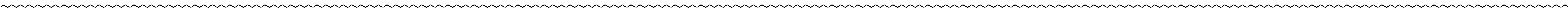 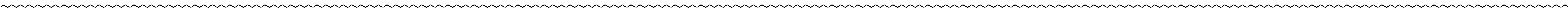 form，instrument，roll，break up，attach
In addition，to earn some extra money，we also gave performances in a pub.We relied on each other.Our devotion to the job enabled countless fans to be familiar with us.Afterwards，we set up our own studio.We received many invitations，which made us more confident.Unexpectedly，
because of some painful incidents，our band 4.                .After three years or so，we reunited，tears of excitement 5.              down our cheeks.
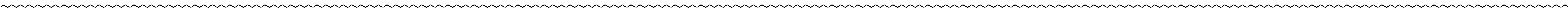 broke up
rolling
微型写作·链接
单元语法
练基础——请把下面两个简单句合成一个含有定语从句的句子
The singer toured Europe with us.Dave composed our first hit with the singer.
→____________________________________________________________________
The singer with whom Dave composed our first hit toured Europe with us.
技巧一点通
在“介词＋关系代词/关系副词”引导的定语从句中，介词的选择要看具体语境中的固定搭配。
提能力——微写作
根据汉语提示并运用以上语法用英语写一段话
我仍然记得乐团成立的那天，就像在昨天一样。那把我们用来练习最多的吉他是麦克的妈妈选的。
__________________________________________________________________________________________________________________________________________________________________________________________
I still remember the day on which our band was formed as if it were yesterday.The guitar with which we practised the most was chosen by Mike’s mother.
返 回